Adriatic Ionian Region Masterplan for Transport Interconnectivity (AIM-TI)
Masterplan elaboration steps and development of the EUSAIR Multimodal Transport Model
EUSAIR - 11th TSG2 Meeting, November 2019
Content
Adriatic Ionian Region Masterplan for Transport Interconnectivity – AIM-TI
Structure
Indicative content
Development path

EUSAIR Multimodal Transport Model – EMTM
Purpose of the EMTM
EMTM zoning system
EMTM road, rail and IWW networks
EMTM network model inputs validation and integration

Annex A: EMTM Zoning System Technical Note
2
Adriatic Ionian Region Masterplan for Transport Interconnectivity (AIM-TI)
Structure, content and development path
3
Structure of the Masterplan
Masterplan purposes:
Support the coordinated implementation of the macro-regional strategy in the framework of the EU policies for the Union’s Enlargement and Cooperation with Neighbouring Countries, Territorial Integration and Cohesion, Single European Transport Area; 
Identify projects of macro-regional relevance and support their implementation towards a more competitive and resource efficient transport system in the Adriatic-Ionian Region with a focus on: 
The maritime dimension of the macro-regional transport and economic systems; and 
The promotion of green and multimodal accessibility to urban, transport and touristic nodes

Main components of the Adriatic Ionian Region Master Plan for Transport Interconnectivity – AIM-TI:
Adriatic Ionian Region Master Plan for Transport Interconnectivity – AIM-TI - Maritime dimension
Adriatic Ionian Region Master Plan for Transport Interconnectivity – AIM-TI - Land and air accessibility
EUSAIR Multimodal Transport Model – EMTM
4
Indicative content of the Masterplan
Main report
5
Indicative content of the Masterplan
Maritime dimension
6
Indicative content of the Masterplan
Land and air accessibility: road and rail sectors
7
Indicative content of the Masterplan
Land and air accessibility: air sector, urban transport and tourism accessibility
8
The Masterplan supports the elaboration of feasibility studies in view of the implementation of specific projects:
3 studies related to the maritime sector and associated intermodality
4 studies in the field of land transport and related intermodality/accessibility
Indicative content of the Masterplan
Feasibility analyses
9
Masterplan development path 2019-2022
10
EUSAIR Multimodal Transport Model  - EMTM
Scope of the model
11
Purpose of the model
Transport model in support of the elaboration of the Adriatic Ionian Region Master Plan for Transport
Describe the current situation of the road and rail networks
Describe and map the network parameters
Identify gaps with reference to relevant regulations (TEN-T)
Assess the performance of the road, rail and short sea shipping (limited to freight) transport system
Analyse and map traffic flows along the network
Support the identification of capacity bottlenecks
Assess the impact of the planned projects on the road and rail network
2030 scenarios (2014-2020 and 2021-2027 programming periods)
Identify persisting gaps in terms of infrastructure performance and capacity
The model will cover the full national network for all countries
GIS based maps in support of the elaboration of the Adriatic Ionian Region Master Plan for Transport
Rail, Road and Inland Waterways
12
EUSAIR Multimodal Transport Model  - EMTM
Zoning system and preliminary analysis of socioeconomic parameters
13
Traffic Analysis Zones (TAZs)
In transport models the study area needs to be disaggregated into zones that are usually referred to as Traffic Analysis Zones (TAZs)
TAZs are used to describe the distribution of Origin and/or Destination of transport flows in the study area
The number and size of the TAZs depends on the geographic scale and purposes of the models
As a general praxis for large scale models, TAZs correspond to individual or aggregated statistical units as defined by national or international institutes of statistics
As part of modelling exercises demand for transport is estimated based on socioeconomic information with reference to TAZs, i.e. population, GDP, employment, motorisation, household structure…
Zoning system of the EMTM
For the EMTM NUTS 3 regions as defined by EUROSTAT will be used for the following EU Member States and Candidate Countries, i.e. Albania, Croatia, Greece, Italy, North Macedonia, Serbia, Slovenia
For Montenegro where only one NUTS 3 is defined, it was decided to divide this unit in smaller units (aggregating data on the basis of municipality information) that are generally comparable in terms of area with NUTS 3 regions
For Bosnia and Herzegovina and Kosovo TAZs have been defined based on administrative/statistical units that are comparable to NUTS 3
14
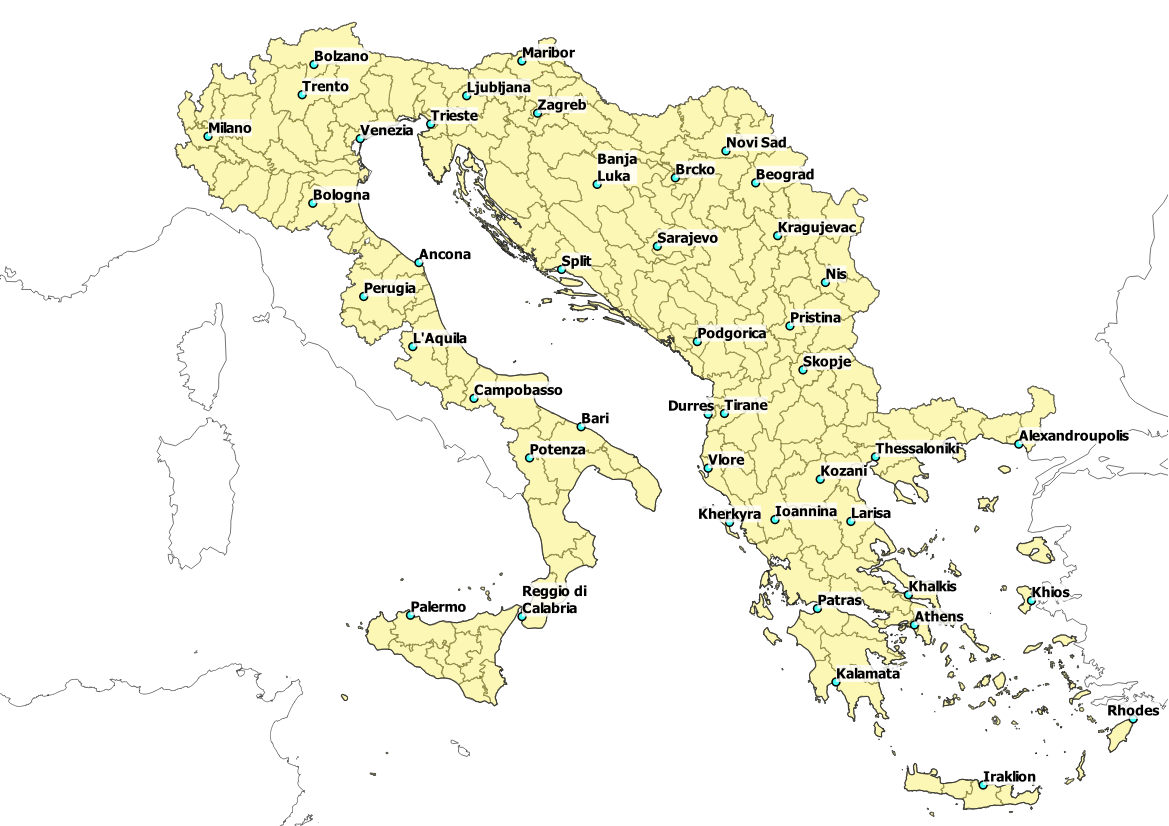 Study area and zoning system
NUTS3 or equivalent level of detail zones:
15
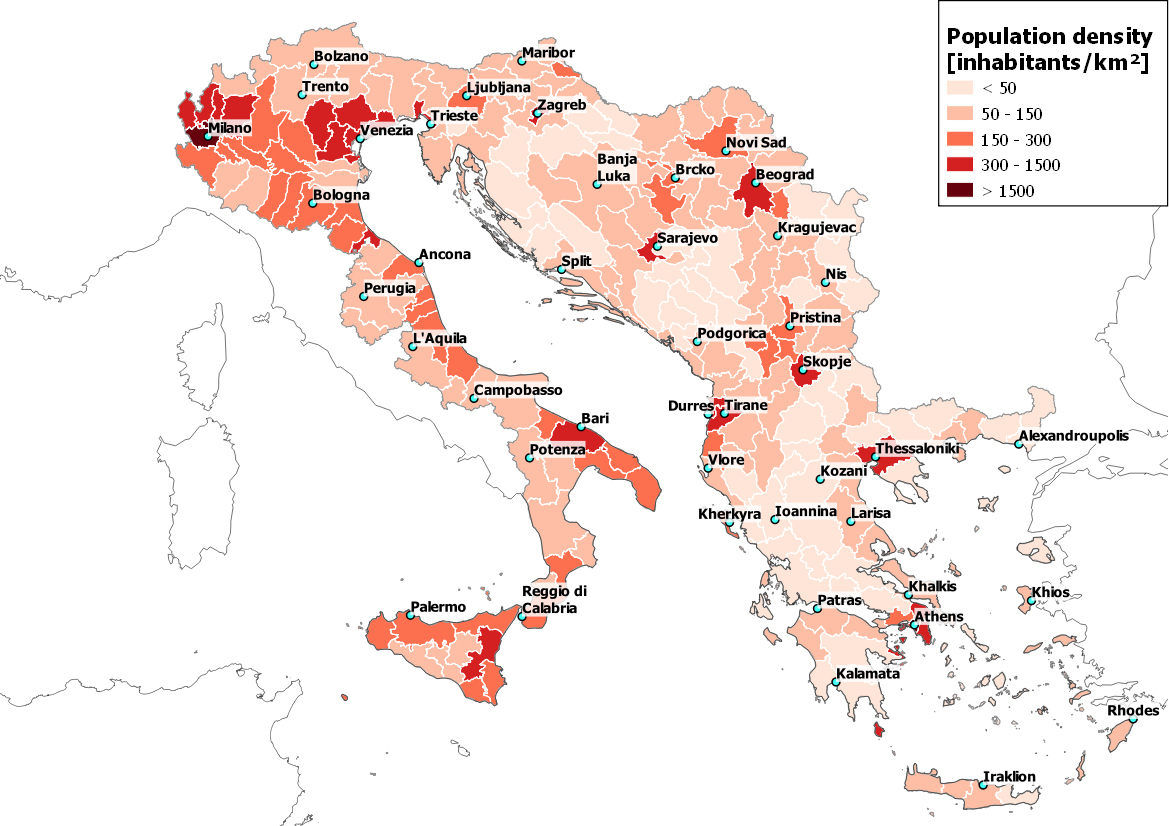 Socio-economics data: population density
Population data refer to 2017 for most countries except for Federation of Bosnia and Herzegovina and Brcko District (2013), and Kosovo (2016)
16
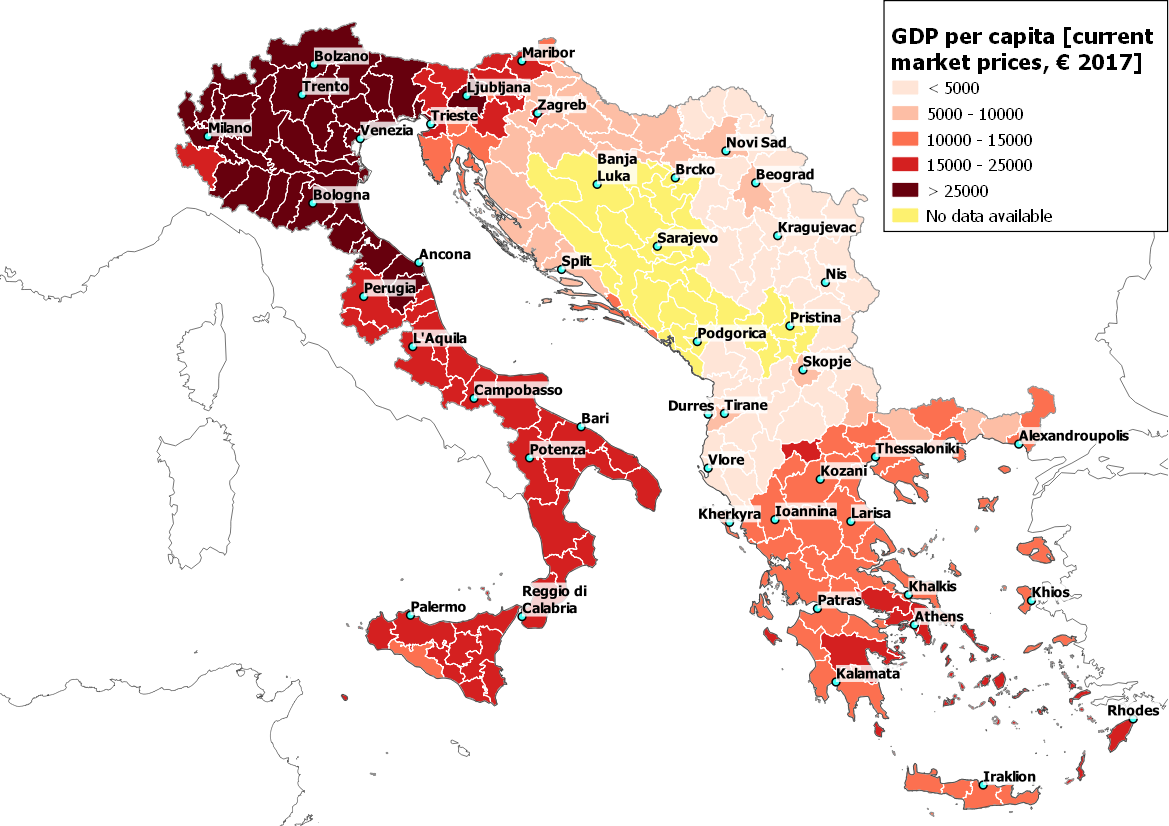 Socio-economics data: GDP per capita
GDP per capita data refer to 2016 for most countries except for Albania (2017) and Slovenia (2017). No data are available for Bosnia and Herzegovina, Kosovo and Montenegro
17
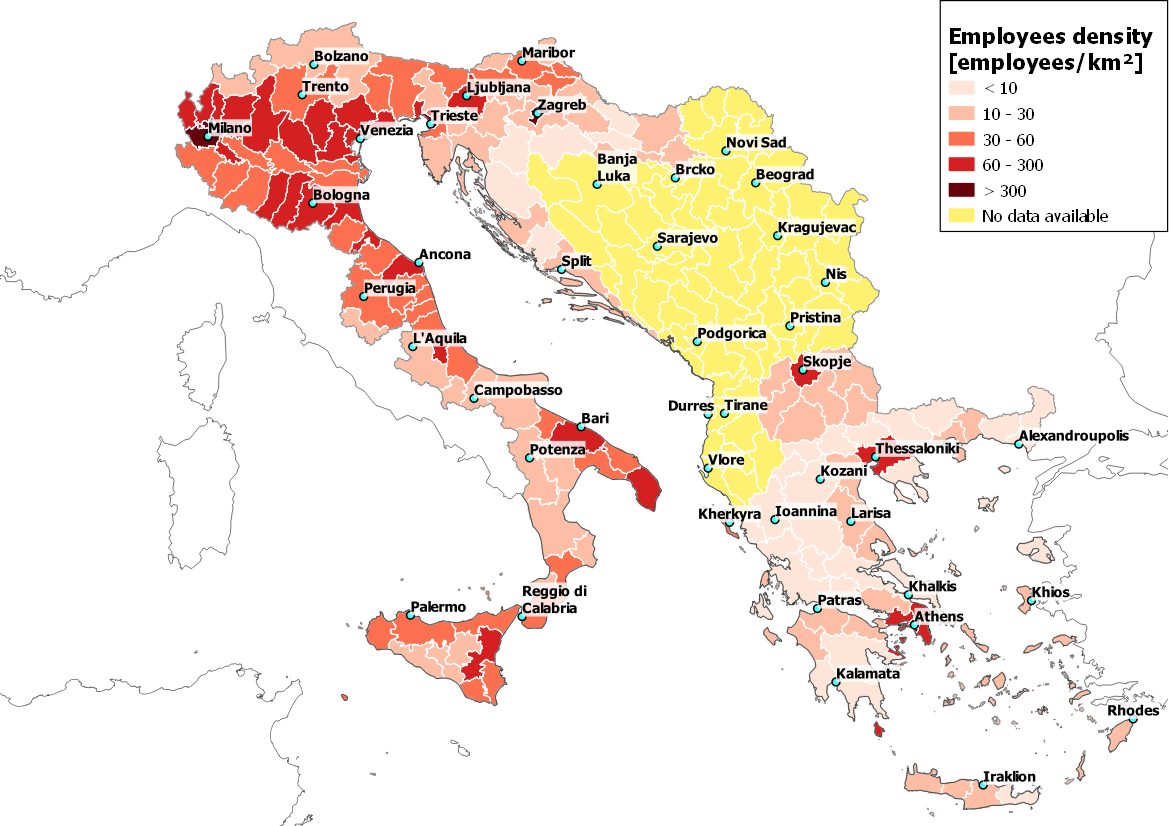 Socio-economics data: employees density
Employment data refer to 2016 for most countries except for Slovenia (2017). No data are available for Albania, Bosnia and Herzegovina, Kozovo, Montenegro and Serbia
18
EUSAIR Multimodal Transport Model  - EMTM
GIS Rail, road and IWW networks
19
GIS Networks
Rail network
Elaborated on the basis of the European network developed as part of the ETISplus European Project and TENtec
Updated on the basis of OpenRailwayMap encoded information and data from the network statements of the national Infrastructure Managers

Road network
Elaborated on the basis of the European network developed as part of the ETISplus European Project and TENtec
Updated on the basis of information available in documents published by European motorway concessionaires

IWW network
Elaborated on the basis of the TENtec
20
Classification of the links
Road and/or rail links
Primary links
Links of highest importance for long-distance traffic across and beyond the borders of the Adriatic Ionian Region (generally corresponding to core network links and additional comprehensive links where appropriate)
Secondary links
Links of highest importance for interconnecting the main regions (NUTS 2) within the Adriatic Ionian Region (generally corresponding to the comprehensive links not classified as primary roads)
Tertiary links (i.e. regional roads and railways)
Other links not belonging to the primary and secondary networks, providing connectivity between the EMTM TAZs (NUTS 3)

Inland waterway links
Single classification corresponding to the core network
21
Road and IWW parameters
Road parameters
Number of traffic lanes 
Classifies the road network according to the number of traffic lanes per direction
Tolled/toll free
Classifies the road network according to the application of tolls (direct /indirect) to users
IWW parameters
CEMT class
Classifies the IWW network according to the lowest categories of navigable inland waterways on the section (Class (length/beam) I to III, IV, V a, V b, VI a, VI b, VI c, VII). According to the definition in 1992: see also http://www.itf-oecd.org/resolution-no-922-new-classification-inland-waterways
Maximum draught of vessel/convoy (cm)
Classifies the IWW network according to the maximum allowed vessel/convoy size in draught in centimetres at reference water level. A default value is provided based on the CEMT classification (CEMT class). Please encode 999 for “no limit”.
Minimum bridge clearance (cm)
Classifies the IWW network according to the minimum height under bridges in centimetres on the section at reference high water level available for vessel/convoy to pass the section. A default value is provided based on the CEMT classification (CEMT class). Please encode 999 for “no limit”.
22
Rail parameters 1/3
Number of tracks
Classifies the rail network according to the number of tracks
Traction
Classifies the rail network according to the electrification (electrified / non-electrified)
Voltage (Volt)
Classifies the rail network according to the voltage for electrified sections (25000 Volts, 50Hz AC / 15000 Volts, 16 2/3 Hz AC / 3000 Volts  DC / 1500 Volts DC / Other)
Track gauge (mm)
Classifies the rail network according to the track gauge in mm (1000, 1435, 1520, 1524, 1600, 1668)
Structure gauge (EN 15273)
Classifies the rail network according to the structure gauge. 3 international gauges defined in EN 15273, UK gauges W9 and above defined in Railway Group Standard GE/RT8073. GA GAUGE: Total height 3.85 m above the rail and 1.28 m on either side of the track axis / GB GAUGE: Total height 4.08 m above the rail and 1.28 m on either side of the track axis / GC GAUGE: Total height 4.65 m above the rail and 1.45 m on either side of the track axis. W GAUGES (for UK only) to indicate W9 and above (see reference Railway Group Standard GE/ RT8073). Other (to be noted according to the Standard EN 15273 Annex C and D)
23
Rail parameters 2/3
Combined transport profile for swap bodies
Classifies the rail network according to the combined transport profile for swap bodies, as defined in UIC Code 596-6. The technical number is made up of the wagon compatibility code (1 letter) and the standard combined transport profile number (2 digits when width ≤ 2500 mm or 3 digits when, 2500 < width ≤ 2600 mm). (C 22, C 32, C 38, C 45, C 50, C 55, C 60, C 65, C 70, C 80, C 90, C 341, C 349, C 351, C 357, C 364, C 380, C 385, C 390, C 395, C 400, C 405, C 410, C 420, Other)
Combined transport profile for semi-trailers
Classifies the rail network according to the combined transport profile for semi-trailers, as defined in UIC Code 596-6. The technical number is made up of the wagon compatibility code (1 letter) and the standard combined transport profile number (2 digits when width ≤ 2500 mm or 3 digits when 2500 < width ≤ 2600 mm). (P 32, P 38, P 45, P50, P 55, P 60, P 65, P 70, P 80, P 90, P 341, P 349, P 351, P 357, P 380, P 385, P 390, P 395, P 400, P 405, P 410, P 420, Other)
Maximum operating speed for passenger trains (km/h)
Classifies the rail network according to the highest operating speed allowed for passenger service taking into account technical characteristics of the infrastructure (No speed limit set, V<80, 80<=V<100, 100<=V<120, 120<=V<160, 160<=V<200, 200<=V<250, 250<=V<300, V>=300)
Maximum operating speed for freight trains (km/h)
Classifies the rail network according to the highest operating speed allowed for freight service taking into account technical characteristics of the infrastructure (No speed limit set, V<80, 80<=V<100, 100<=V<120, 120<=V<160)
24
Rail parameters 3/3
Maximum axle load (tonnes)
Classifies the rail network according to the maximum axle load (m < 16 t, 16 t <= m < 18 t, 18 t <= m < 20 t, 20 t <= m < 22,5 t, 22,5 t <= m < 25 t, 25 t <= m < 27,5 t, 27,5 t <= m < 30 t, m >= 30 t)
Maximum train length (m)
Classifies the rail network according to the maximum train length (L<200 m, 200<=L<400 m, 400<=L<500 m, 500<=L<600 m, 600<=L<740 m, 740<=L<1050 m, 1050<=L<1500, m L>=1500 m)

Sources for the analysis of the rail network and related parameters:
TENtec data 2015 for Italy, Slovenia, Croatia and Greece
Network statement 2019 for Serbia
Network statement 2019 for Montenegro
Network statement 2017 for North Macedonia
Network statement 2015 for Kosovo
No sources available for Bosnia and Herzegovina and Albania
25
Example
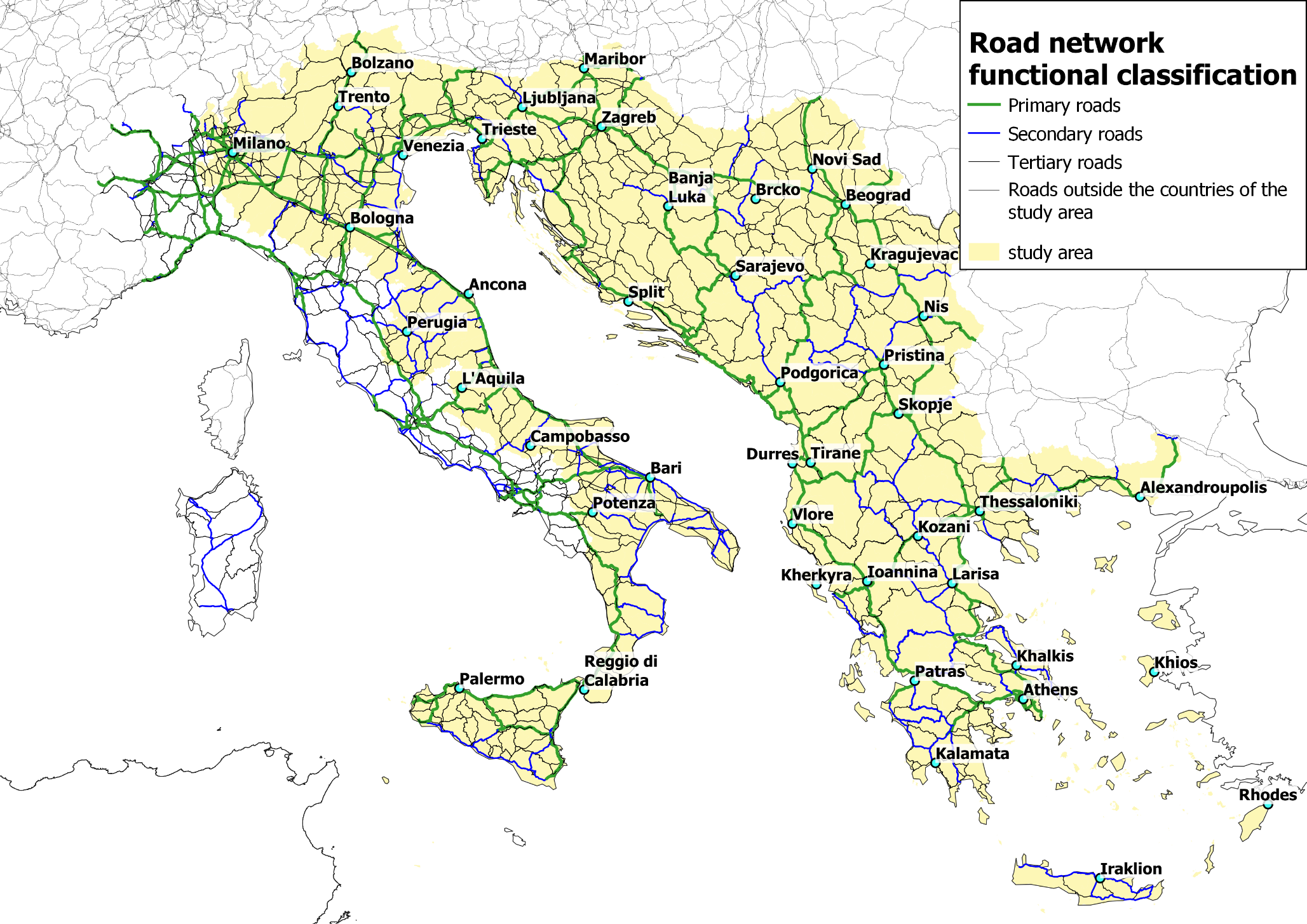 Road network layout
26
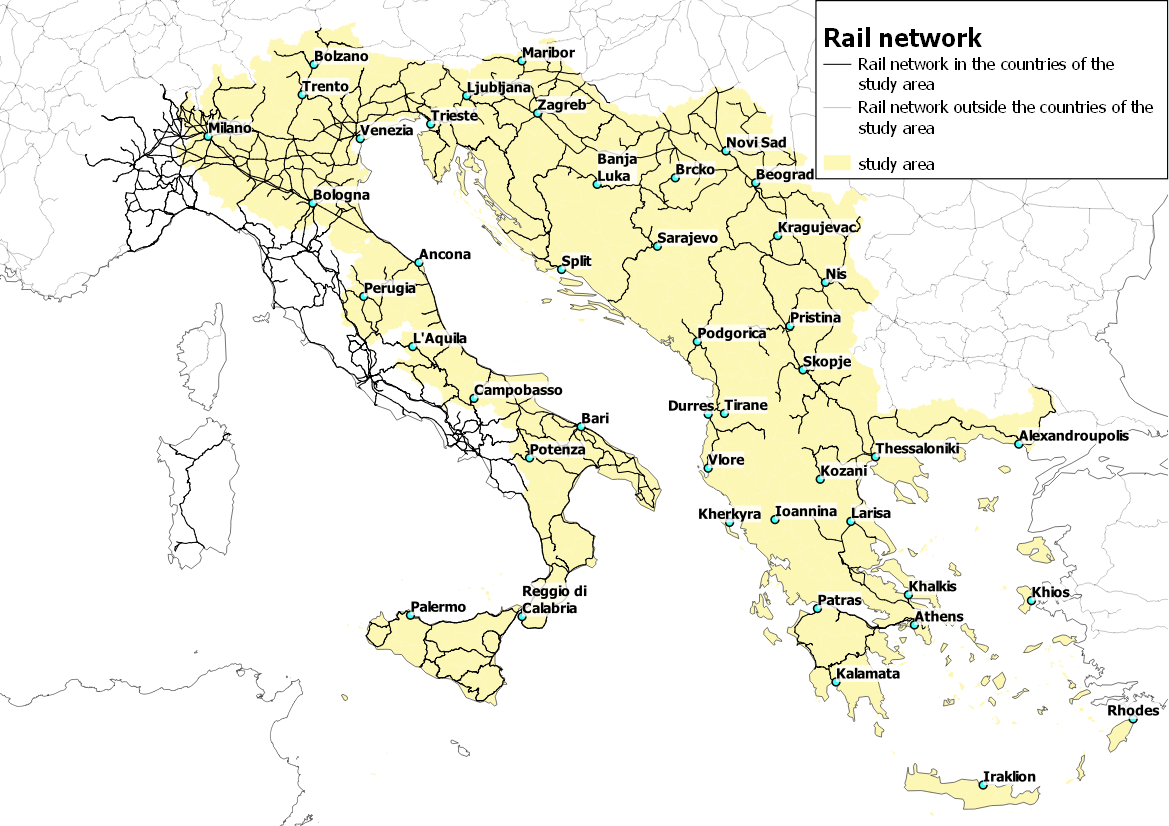 Rail network layout
27
Example
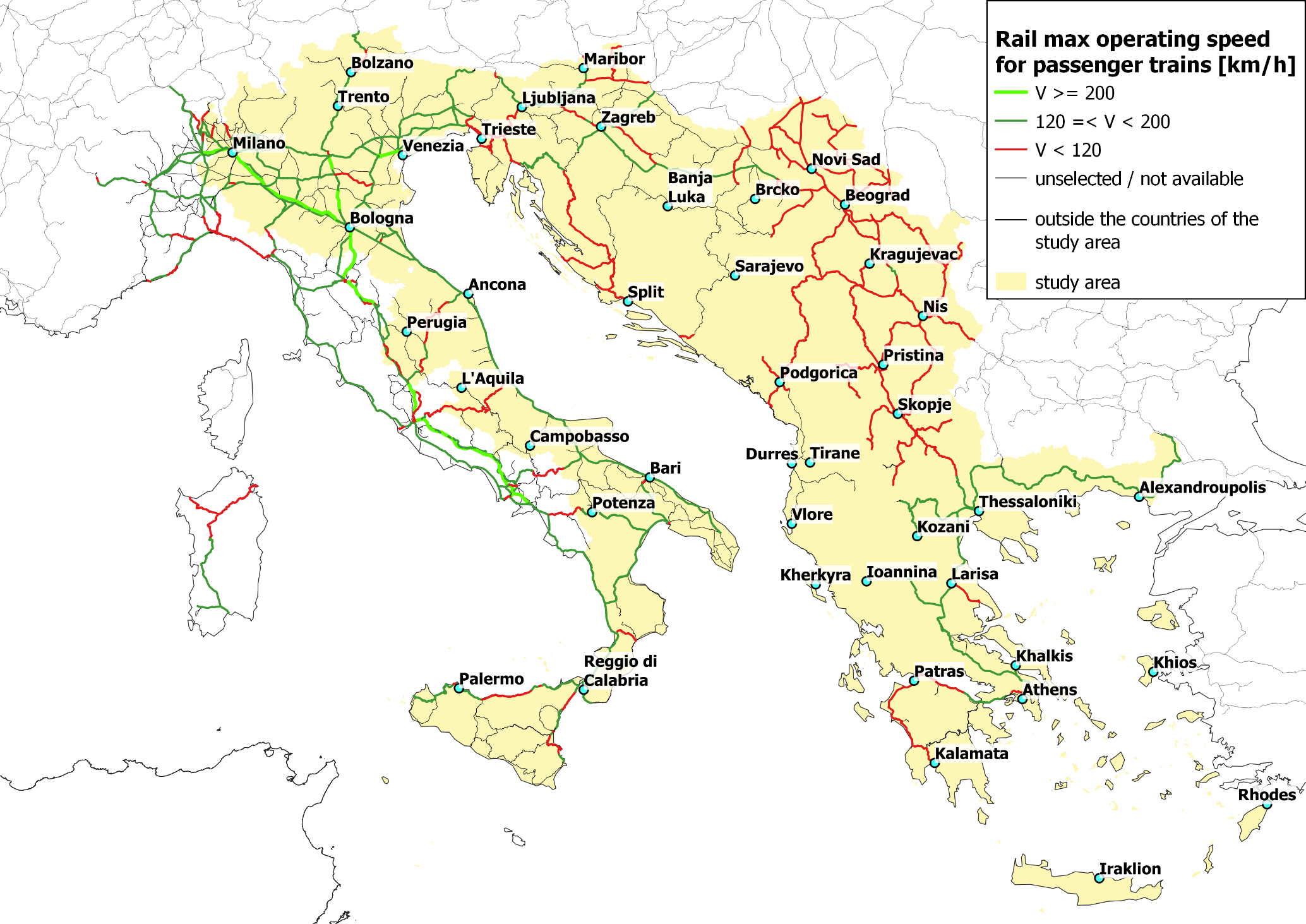 Rail network: max operating speed (passenger trains)
V > 200 km/h for high speed network in Italy
V > 120 km/h for almost entire main network in Italy 
V < 120 km/h for almost entire network in Serbia, Kosovo (under United Nations Security Council Resolution 1244/99),  Montenegro and North Macedonia rail networks
No data available for Bosnia Herzegovina and Albania
28
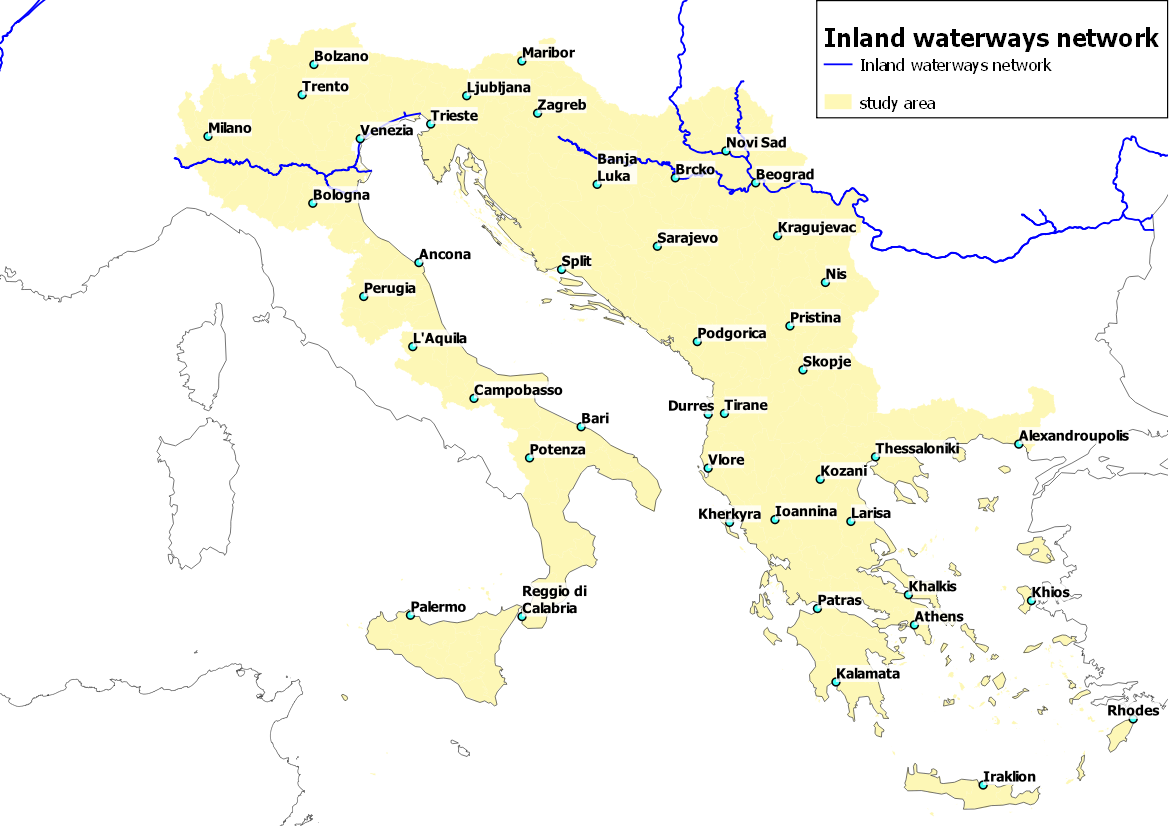 Inland waterways network (IWW)
29
EUSAIR Multimodal Transport Model  - EMTM
Inputs validation and integration
30
Tasks between 11th and 12th TSG2
31
Data validation and integration
Road, rail and IWW networks:
Validate and integrate where required and available the data processed by the Consultant on the basis of the maps that will be provided by country for each network and their main parameters by the Consultant by mid of December 2019
Demography and economy
Validate and integrate where required and available the data provided by the Consultant in the Technical Note on the EMTM Zoning System annexed to this presentation and concerning Population, Employment and GDP
Other input data for modelling
Additional socioeconomic data (Registered vehicle fleet, trade)
Road, rail and IWW traffic by section and traffic volumes at nodes (ports and airports)
Data formats and requirements to be discussed in the first meeting of the WG on Masterplan in February 2019 if set up, or at the 12th TSG2 meeting
32
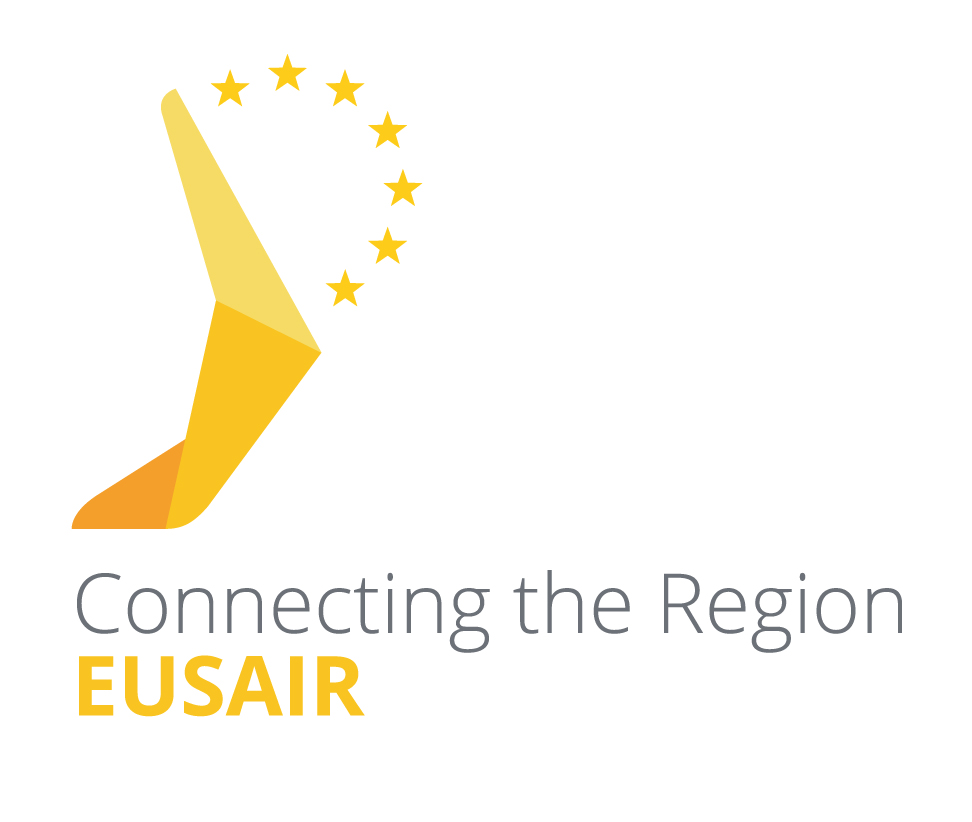 EUSAIR Masterplan Transport Model
www.tplan.consulting
www.fitconsulting.it
33